Heard of Tai Chi?  Like to try it?  Here’s your chance!





Free classes for all ages and abilities starting at 1 pm Saturday 27 February 2016 near the community pool.

Contact certified instructor Ron Smith:  smithronc@msn.com
Facebook:  T’ai Chi for Your Life
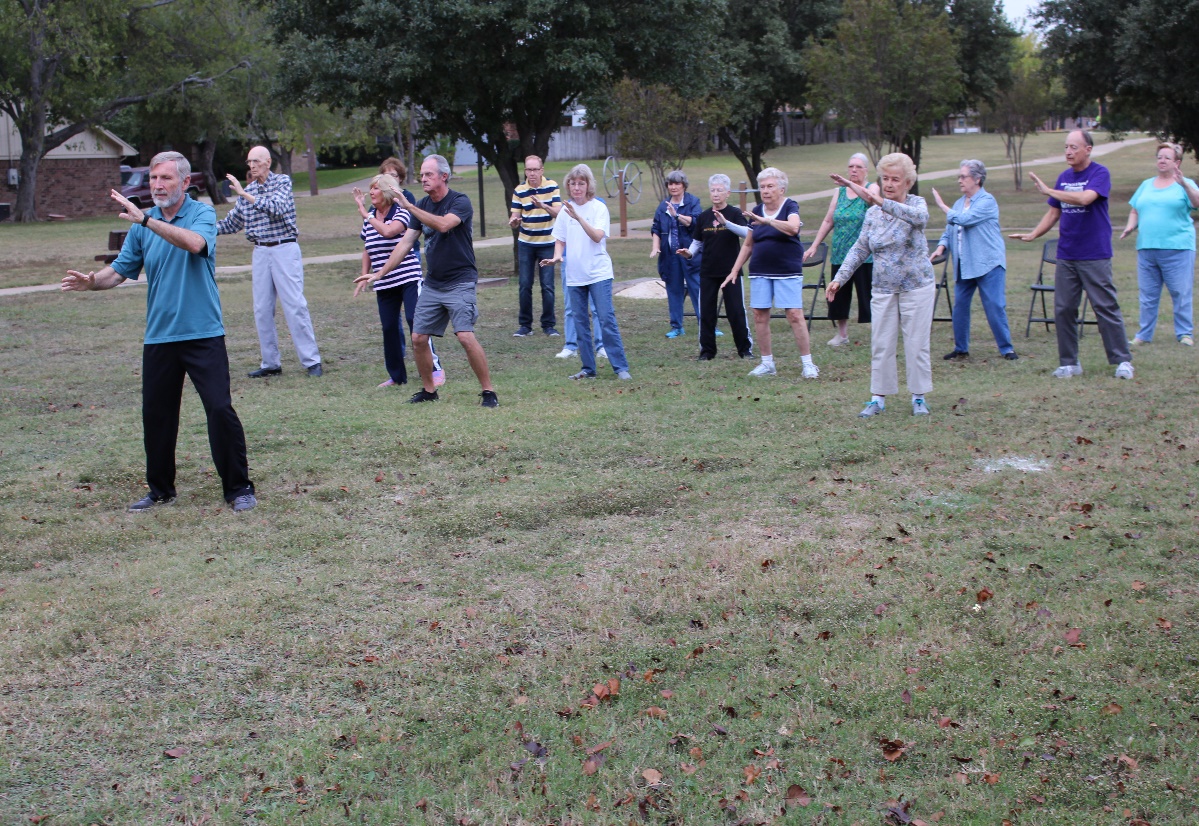